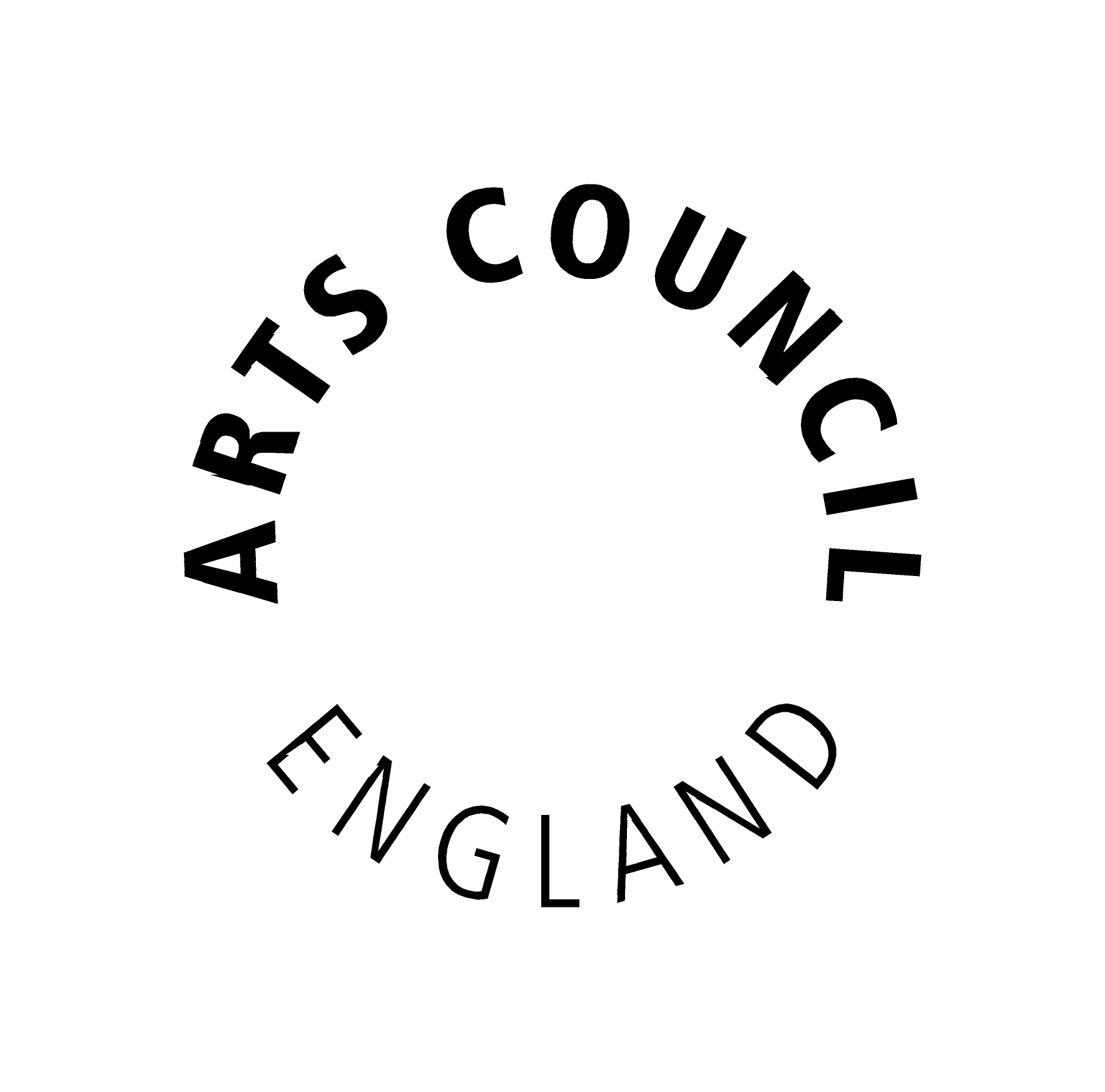 Avoiding the 3 P’s
When something bad happens, it can be helpful to avoid the three p’s of

Taking it too PERSONALLY
Believing the cause of the bad thing is PERMANENT
Believing that the bad thing is PERVASIVE - effecting all areas of your life
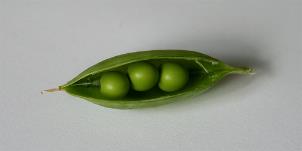 Describe the bad thing or unwanted event
Personal
Whilst you may have contributed to the bad thing happening by what you said or did, or failed to say or do, was it entirely your fault? Or did chance, other people and other factors play a role ?
‘this is not my fault’
‘this is not entirely my fault’
Permanent
‘this too will change’
Will the bad thing or thing like it continue to happen, or can you take steps to reduce the likelihood – e.g. by developing your skills, etc ?
‘I can cope with this’
‘this will pass’
‘I can develop my skills’
Pervasive
Does this bad thing effect all areas of your life, or just one or two – e.g work, health, relationships, income, etc. ?
‘this only effects one aspect of my life’
© Dr Tim Anstiss 2020